2024 Brief Overview:Nonprofit Security Grant Program (NSGP)SupplementalKentucky Office of Homeland Security (KOHS)
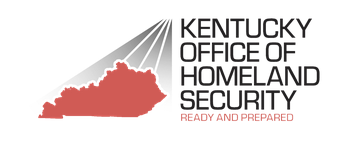 Jennifer Annis 
Anna Roaden
Jodie Williams
Grants Managers
Program Overview
2024 Nonprofit Security Grant Program (NSGP) Supplemental

NSGP is a competitive grant program that provides federal funding for physical security enhancements and other security-related activities to nonprofit organizations that are at risk of a terrorist attack – foreign or domestic.
NSGP seeks to integrate the preparedness activities of nonprofit organizations with broader state and local preparedness efforts.
The period of performance under FY 2024 NSGP is 36 months.
Projected Period of Performance Start Date(s): May 1, 2025
Projected Period of Performance End Date(s): April 30, 2028
Eligible Entities
Must be a Nonprofit organization as defined by Section 501(c)(3) of IRS Code of 1986, Title 26 of the U.S.C. and exempt from tax. The IRS does not require certain organizations such as churches, mosques, and synagogues to apply for and receive recognition of exemption under 501(c)(3) of the IRS. Such organizations are automatically exempt if they meet the requirements of section 501(c)(3). These organizations are not required to provide recognition of exemption. For organizations that the IRS requires to apply for and receive recognition of exemption under 501(c)(3), the Kentucky Office of Homeland Security requires verification of exemption.
Must be located within the Commonwealth of Kentucky.
Must have a Unique Entity Identifier or UEI through active registration in the System for Award Management (SAM). https://sam.gov/content/home
Ineligible Entities
Utility Companies
For-profit transportation companies, such as a company offering bus service
For-profit hospitals
Organizations active in politics, lobbying, and advocacy work
Volunteer Fire Departments
Community Service Organizations (Kiwanis, Rotary, and Lions clubs):
Homeowners Associations
Labor unions, county fairs, and flower societies are examples of these types of groups

This is not an exhaustive list. If there are any questions about an organization’s eligibility to apply to FY 2024 NSGP, contact the KY Office of Homeland Security.
Vulnerability-Risk Assessment (VA)
A vulnerability risk assessment is the foundation for the NSGP grant application.
All entities applying for NSGP funds MUST have a current vulnerability risk assessment (within the past five years). All risk assessments MUST contain a narrative of identified vulnerabilities.
If possible, assessments should be conducted by a physical security professional, or someone affiliated with law enforcement or the military.  You may also contact Kyle Wolf, the DHS Infrastructure Security Specialist assigned to KY. Kyle.wolf@hq.dhs.gov. 202-573-6237. He conducts assessments free of charge if time permits.
You may also use the DHS CISA Self Assessment Guide to complete a risk assessment on your own.  If you use this document, you MUST provide a narrative of the identified vulnerabilities, not just a YES or NO answer. Incomplete responses can result in the application not being funded.
Equipment and services requested in the grant application MUST directly link to the facility’s vulnerabilities as identified in the vulnerability assessment.  Requested items that do not appear to directly link to the findings identified in the assessment will not be funded.
Allowable Costs for 2024
Include but may not be limited to:
Systems, Building, Blast/Shock/Impact Resistant Systems/Sensors, Alarm 
Doors and Gates, Impact Resistant 
Doors and Gates, Impact Resistant 
Lighting, Area, Fixed 
System, Physical Access Control 
Systems, Personnel Identification
Sensors/Alarms, System and Infrastructure Monitoring
Video Surveillance Systems
Barriers: Fencing; Jersey Walls 
Systems, Personnel/Package Screening 
Installation  
Training and Awareness – Allowable training related cost are limited to attendance fees for training and related     expenses, such as materials, supplies, and/or equipment. Overtime, backfill, and travel expenses are not allowable cost.
Cybersecurity Enhancements
Contracted Security Services
Unallowable Costs for 2024
Several types of proposed projects and activity are not allowed under the grant program, to include, but not limited to the following:
Organizational operating costs
Hiring of personnel
General-use expenditures
Overtime
Development of risk or vulnerability assessments
License Plate Reader Systems (LPRs)
Facial recognition software
Knox Boxes
Guns/Weapons
Landscaping
Initiatives in which federal agencies are the beneficiary or that enhance federal property
Initiatives which study technology development’
Proof-of-concept initiatives
 Pre-award costs generally not allowable. See 2024 NSGP Supplemental Notice of Funding Opportunity.
Sexual Predator Screening Database
Development of the Investment Justification
Weapons Training
NSGP Application or Investment Justification (IJ)
The NSGP Application is called an Investment Justification (IJ). The IJ document will be provided to you by our office. 
The organization must submit a complete IJ for each site.  
Each applicant may apply for up to $200,000. Applicants with multiple sites (different physical addresses) may apply for funding for up to three sites with a cap of $ 200,000 per site, for a maximum of $600,000 per applicant. If an applicant applies for projects at multiple sites, there must be a separate vulnerability risk assessment for each site. Failure to do so may be cause for rejection of the application. 
The physical security enhancements and security related activities requested in the IJ MUST link to gaps identified in the vulnerability risk assessment. 
The vulnerability risk assessment must be submitted with the IJ.
Consortium Applications

 Read the Notice of Funding Opportunity (NOFO) for complete consortium application guidance.

 Consortium applications are also eligible under the NSGP-NSS.

 An eligible entity will apply on behalf of themselves and other eligible entities as a sub applicant to the SAA.

 Consortia may apply through the SAA for an award totaling $1 million. Awards over $250,000 must comply with the Build America, Buy America Act (BABAA). For more information, see Section H.3.a of this NOFO.

The $200,000 per site maximum still applies for each individual nonprofit organization within the consortium. For more information, see Section C.3.b and D.10.c. If successful, the lead consortium member will accept the subaward on behalf of the consortium, implement the approved projects/contracts for all consortium member sites, and manage the subaward throughout the period of performance, to include ensuring that all terms and conditions of the subaward are met.
2024 NSGP Supplemental Application Timeline (Tentative Dates/Subject to Change)